Fig. 1. Relation between coronary mortality (ordinate) and intake of dairy fat (abscissa) in different countries. The ...
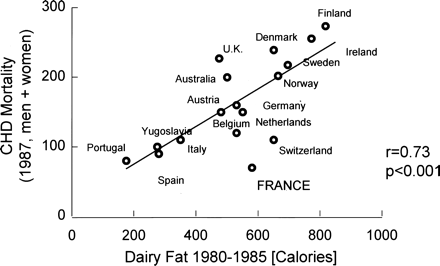 Nephrol Dial Transplant, Volume 19, Issue 1, January 2004, Pages 11–16, https://doi.org/10.1093/ndt/gfg340
The content of this slide may be subject to copyright: please see the slide notes for details.
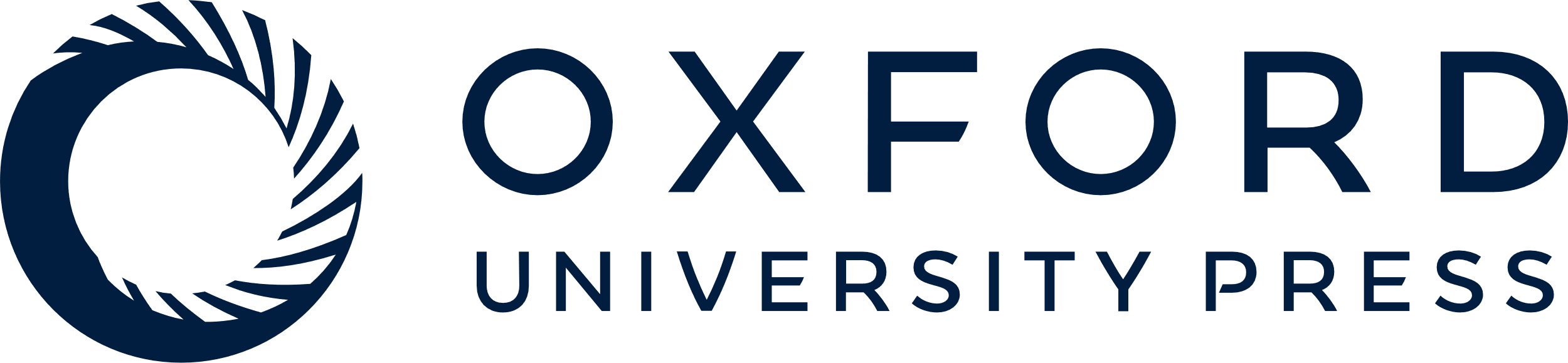 [Speaker Notes: Fig. 1. Relation between coronary mortality (ordinate) and intake of dairy fat (abscissa) in different countries. The relative risk of France and Switzerland is low and deviates from the regression line. Modified from [10].


Unless provided in the caption above, the following copyright applies to the content of this slide: © ERA–EDTA 2003; all rights reserved]
Fig. 2. Relation between coronary mortality (ordinate) and intake of ethanol (left) or wine ethanol (right) in ...
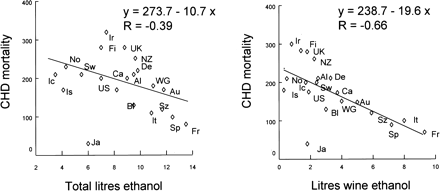 Nephrol Dial Transplant, Volume 19, Issue 1, January 2004, Pages 11–16, https://doi.org/10.1093/ndt/gfg340
The content of this slide may be subject to copyright: please see the slide notes for details.
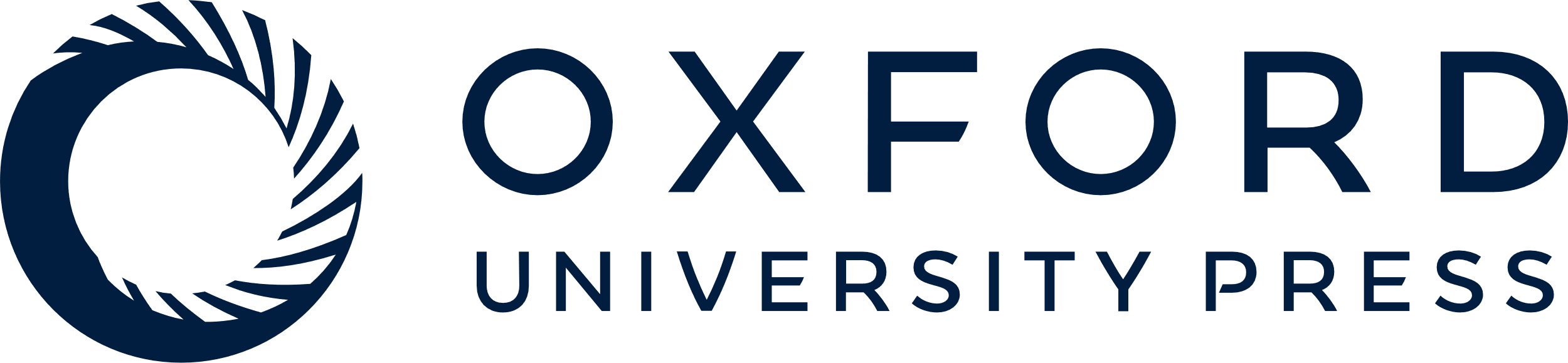 [Speaker Notes: Fig. 2. Relation between coronary mortality (ordinate) and intake of ethanol (left) or wine ethanol (right) in different countries. The intake of wine ethanol correlates more closely to coronary mortality than intake of total ethanol. Modified from [11]. Al, Australia; Au, Austria; Bl, Belgium; Ca, Canada; De, Denmark; Fi, Finland; Fr, France; Ic, Iceland; Ir, Ireland; Is, Israel; It, Italy; Ja, Japan; No, Norway; NZ, New Zealand; Sp, Spain; Sw, Sweden; Sz, Switzerland; US, USA; WG, West Germany.


Unless provided in the caption above, the following copyright applies to the content of this slide: © ERA–EDTA 2003; all rights reserved]
Fig. 3. Relation of the genetic variation of alcohol dehydrogenase to the relative risk of myocardial infarction ...
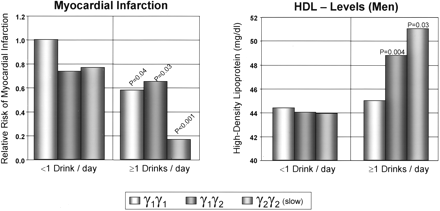 Nephrol Dial Transplant, Volume 19, Issue 1, January 2004, Pages 11–16, https://doi.org/10.1093/ndt/gfg340
The content of this slide may be subject to copyright: please see the slide notes for details.
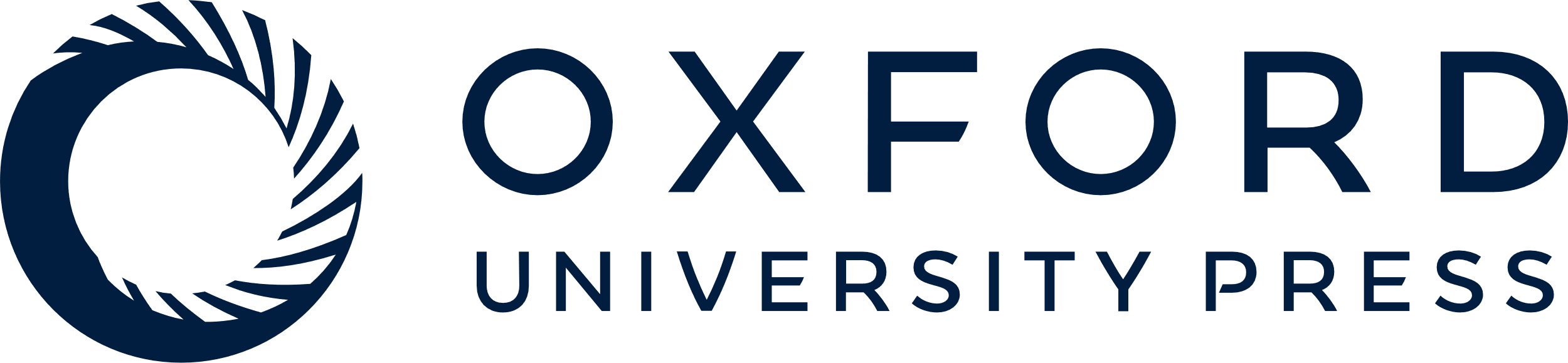 [Speaker Notes: Fig. 3. Relation of the genetic variation of alcohol dehydrogenase to the relative risk of myocardial infarction (left) and HDL level (right) at different amounts of alcohol intake per day. The γ2γ2 genotype mediates a slow metabolism of alcohol. In these individuals the myocardial infarction rate at higher levels of intake is remarkably reduced. This correlates well with the increase of HDL concentrations. Modified from [18].


Unless provided in the caption above, the following copyright applies to the content of this slide: © ERA–EDTA 2003; all rights reserved]
Fig. 4. Time-dependent effect of alcohol intake on blood lipids (triglycerides, total cholesterol and HDL ...
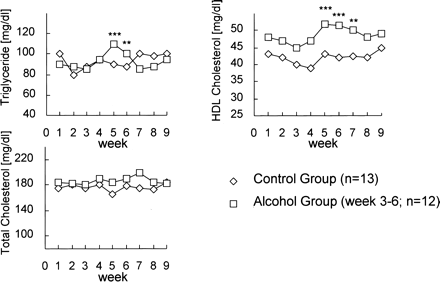 Nephrol Dial Transplant, Volume 19, Issue 1, January 2004, Pages 11–16, https://doi.org/10.1093/ndt/gfg340
The content of this slide may be subject to copyright: please see the slide notes for details.
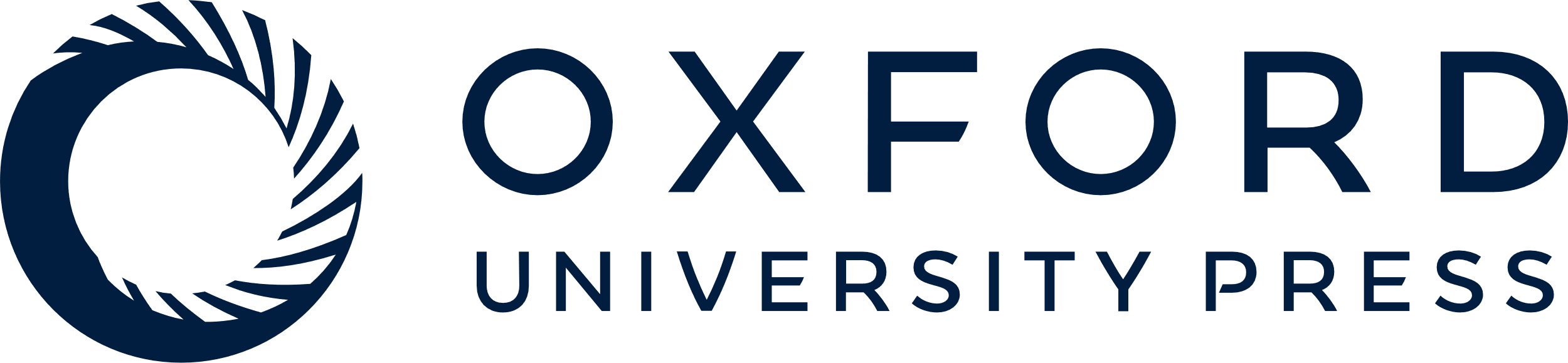 [Speaker Notes: Fig. 4. Time-dependent effect of alcohol intake on blood lipids (triglycerides, total cholesterol and HDL cholesterol) in individuals who consumed alcohol, compared with an abstinent control group. Modified from [26].


Unless provided in the caption above, the following copyright applies to the content of this slide: © ERA–EDTA 2003; all rights reserved]
Fig. 5. Time-dependent increase of serum antioxidant activity in individuals who consumed a standard meal together ...
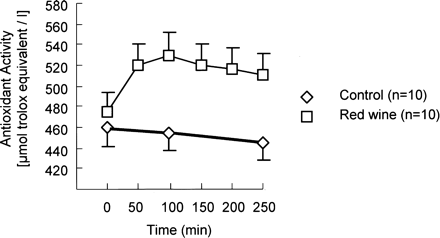 Nephrol Dial Transplant, Volume 19, Issue 1, January 2004, Pages 11–16, https://doi.org/10.1093/ndt/gfg340
The content of this slide may be subject to copyright: please see the slide notes for details.
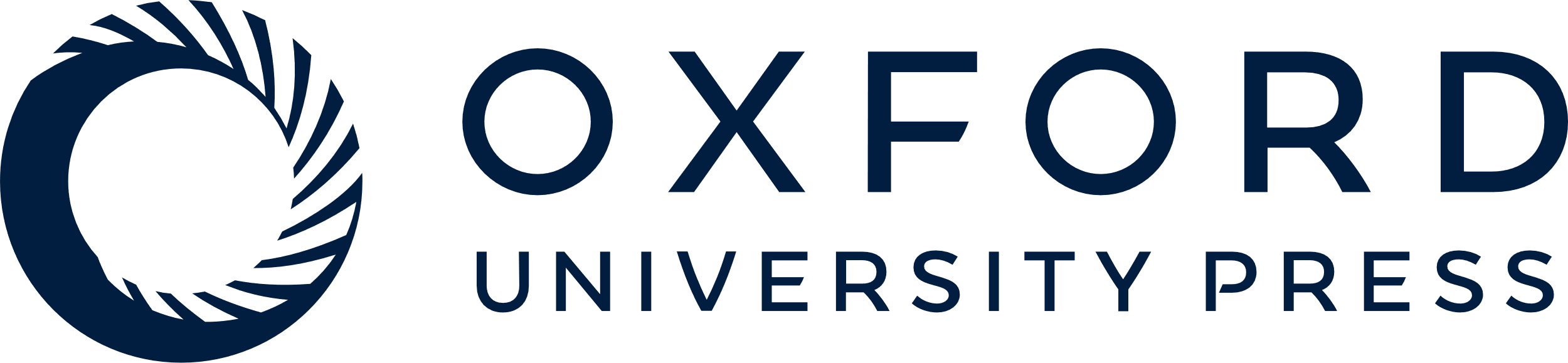 [Speaker Notes: Fig. 5. Time-dependent increase of serum antioxidant activity in individuals who consumed a standard meal together with a red wine (Bordeaux) compared with individuals with non-alcoholic fluid intake. Modified from [31].


Unless provided in the caption above, the following copyright applies to the content of this slide: © ERA–EDTA 2003; all rights reserved]
Fig. 6. Inhibition of human LDL-oxidation in vitro by wine phenolics or α-tocopherol. Please note that the effect of ...
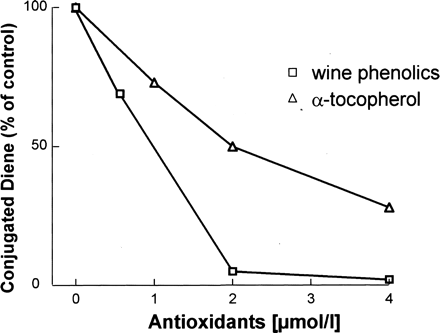 Nephrol Dial Transplant, Volume 19, Issue 1, January 2004, Pages 11–16, https://doi.org/10.1093/ndt/gfg340
The content of this slide may be subject to copyright: please see the slide notes for details.
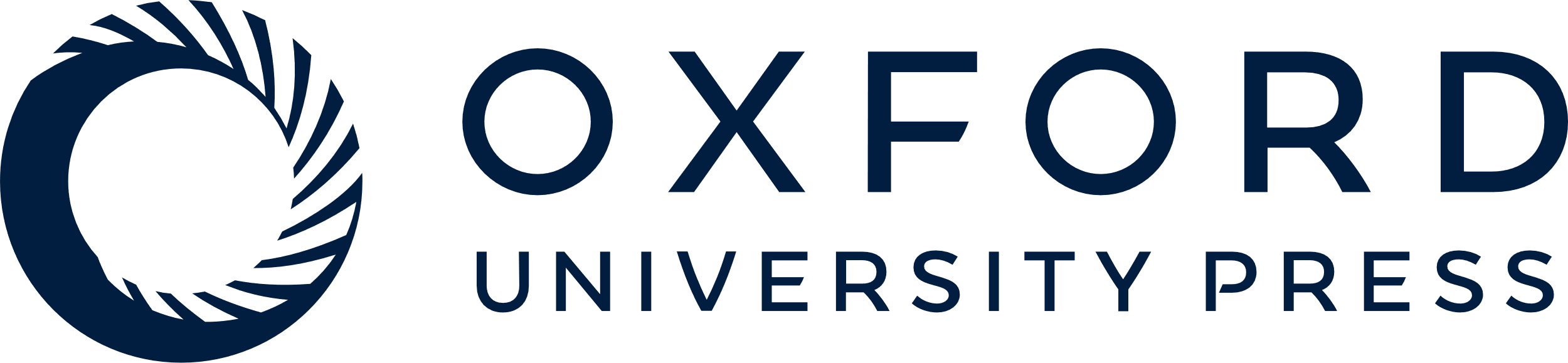 [Speaker Notes: Fig. 6. Inhibition of human LDL-oxidation in vitro by wine phenolics or α-tocopherol. Please note that the effect of wine phenolics are more efficacious than the effects of α-tocopherol. Modified from [33].


Unless provided in the caption above, the following copyright applies to the content of this slide: © ERA–EDTA 2003; all rights reserved]
Fig. 7. Original recordings of the tension of human coronary arteries exposed to different wines (red wine: ...
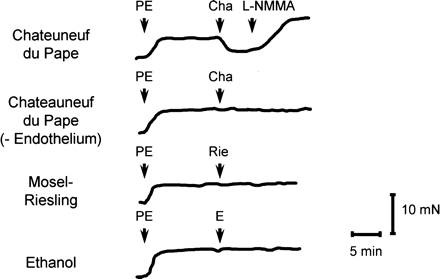 Nephrol Dial Transplant, Volume 19, Issue 1, January 2004, Pages 11–16, https://doi.org/10.1093/ndt/gfg340
The content of this slide may be subject to copyright: please see the slide notes for details.
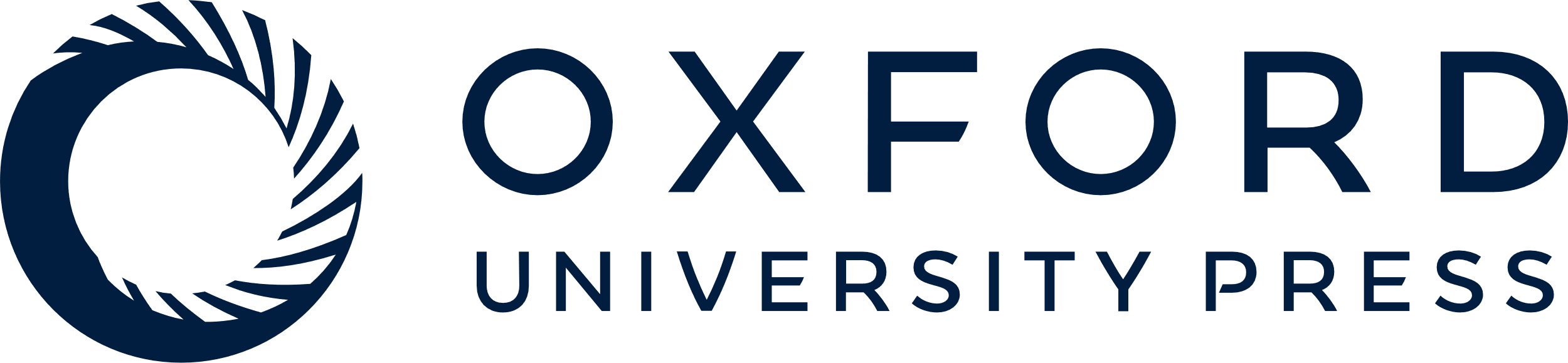 [Speaker Notes: Fig. 7. Original recordings of the tension of human coronary arteries exposed to different wines (red wine: Chateauneuf du Pape; white wine: Mosel-Riesling) with or without endothelium. The effect of ethanol is shown for comparison. Please note that Chateauneuf du Pape (barrique harvested, very rich in phenolic compounds) relaxes coronary arteries. This effect was abolished by the removal of endothelium and was inhibited by application of the NO synthase inhibitor l-NMMA. Mosel-Riesling and ethanol had no effects. Modified from [42].


Unless provided in the caption above, the following copyright applies to the content of this slide: © ERA–EDTA 2003; all rights reserved]